Федеральное бюджетное учреждение 
«Всероссийский научно-исследовательский институт документоведения и архивного дела»
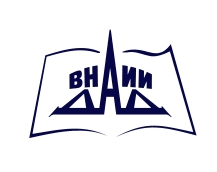 Развитие нормативного регулирования делопроизводства и архивного дела в 2025 году
Кюнг Павел Алексеевич
Директор ВНИИДАД
7-й Форум пользователей 1С:Документооборот, 
22.04.2025
Москва
Структура нормативного регулирования делопроизводства и архивного дела
Законы
Правила, разработанные федеральным органом исполнительной власти в сфере архивного дела и делопроизводства
Перечни, приказы, письма, иные акты
Москва, 22.04.2025
Законы
Федеральный закон "Об архивном деле в Российской Федерации"             от 22.10.2004 N 125-ФЗ
Москва, 22.04.2025
Правила
Правила делопроизводства в государственных органах, органах местного самоуправления (утверждены приказом Росархива от 22.05.2019 № 71) Зарегистрировано Минюстом России 27.12.2019. Регистрационный № 57023.
Правила организации хранения, комплектования, учета и использования документов Архивного фонда Российской Федерации и других архивных документов в государственных и муниципальных архивах, музеях и библиотеках, научных организациях. Утверждены приказом Росархива от 02.03.2020 № 24. Зарегистрированы Минюстом России 20.03.2020. Рег. № 58396
Правила организации хранения, комплектования, учета и использования научно-технической документации в органах государственной власти, органах местного самоуправления, государственных и муниципальных организациях (утверждены приказом Росархива от 09.12.2020 № 155). Зарегистрировано Минюстом России 12.03.2021. Регистрационный № 62735.
Правила организации хранения, комплектования, учета и использования документов Архивного фонда Российской Федерации и других архивных документов в государственных органах, органах местного самоуправления и организациях. Утверждены приказом Росархива от 31.07.2023 № 77. Зарегистрированы Минюстом России 06.09.2023. Рег. № 75119.
Москва, 22.04.2025
Иные документы
Типовые функциональные требования к системам электронного документооборота и системам хранения электронных документов в архивах государственных органов (утверждены приказом Росархива от 15.06.2020 г. № 69. Зарегистрирован Минюстом России 21.10.2020. Регистрационный № 60484.
Примерная инструкция по делопроизводству в государственных организациях (утверждена приказом Росархива от 11 апреля 2018 г. № 44).
Москва, 22.04.2025
Изменения
Нормативная база будет изменяться, прежде всего, в сторону расширения регулирования работы с электронными документами, а также по взаимной синхронизации нормативных актов. 
Последнее связано с принятием Правил 2023, которые содержат целый ряд новаций в части организации документального фонда, определения сроков хранения документов, работы с электронными документами. 
Часть изменений будут косметическими, например  в Правилах делопроизводства нормы, связанные с формирование дел для передачи их в архив будут заменены ссылками на соответствующие пункты Правил 2023. 
Часть касаются базовых процессов, к примеру, определение порядка прохождения в СЭД проекта документа до подписания.
Москва, 22.04.2025
Перечни
Перечень типовых управленческих архивных документов, образующихся в процессе деятельности государственных органов, органов местного самоуправления и организаций, с указанием сроков их хранения. Утвержден приказом Росархива от 20.12.2019 № 236. Зарегистрирован Минюстом России 06.02.2020, регистрационный № 57449.
Приказ Федерального архивного агентства от 20.12.2019 г. № 237 «Об утверждении Инструкции по применению Перечня типовых управленческих архивных документов, образующихся в процессе деятельности государственных органов, органов местного самоуправления и организаций, с указанием сроков их хранения»



.
Москва, 22.04.2025
Перечни
Перечень типовых архивных документов, образующихся в научно-технической и производственной деятельности организаций, с указанием сроков хранения. Утвержден приказом Росархива от 28.12.2021 № 142. Зарегистрирован Минюстом России 02.02.2022, регистрационный                № 67095.
Инструкция по применению Перечня типовых архивных документов, образующихся в научно-технической и производственной деятельности организаций, с указанием сроков хранения, утв. приказ Росархива от 12 декабря 2023 г. № 154. Зарегистрирован в Минюсте РФ 2 апреля 2024 г. регистрационный № 77741.
Москва, 22.04.2025
Перечни
Перечень документов, образующихся в процессе деятельности кредитных организаций, с указанием сроков их хранения. Утвержден Положением Федерального архивного агентства и Центрального банка Российской Федерации от 12.07.2022 № 1/801-П. Зарегистрировано Минюстом России 19.07.2022, регистрационный № 69304.
Москва, 22.04.2025
Стандарты
ГОСТ 7.0.97-2016 Система стандартов по информации, библиотечному и издательскому делу. Организационно-распорядительная документация. Требования к оформлению документов.
ГОСТ Р 7.0.8-2025 Система стандартов по информации, библиотечному и издательскому делу. Делопроизводство и архивное дело. Термины и определения
ГОСТ Р 7.0.109-2024 Система стандартов по информации, библиотечному и издательскому делу. Информация и документация. Управление документами. Логическая структура, состав метаданных документов и требования к их содержанию
Москва, 22.04.2025
ГОСТ 7.0.97-2016
Структура стандарта и его основное содержание остается неизменным. 
Внесены изменения и уточнения, направленные на устранение неоднозначного толкования требований, а также на применение стандарта в современных условиях активной цифровизации управления:
введение в стандарт нового реквизита «Штрих-код (QR-код) документа»;
уточнены требования к электронным шаблонам бланков документов и электронным шаблонам документов:
- бланки на бумажном носителе и электронные шаблоны бланков должны быть идентичны по составу реквизитов, порядку их расположения, гарнитурам шрифта;
- бланки документов на бумажном носителе и электронные шаблоны бланков изготавливаются на основании макетов бланков, утверждаемых руководителем организации
- электронные шаблоны бланков документов и электронные шаблоны документов должны быть защищены от несанкционированных изменений.
Москва, 22.04.2025
ГОСТ 7.0.97-2016
Уточнены положения о визуализации отметки об электронной подписи. Разграничены подходы к визуализации простой и усиленной электронных подписей. Закреплены содержание отметки об усиленной электронной подписи и пример ее оформления, а также установлено, что в случае применения простой электронной подписи внешний вид отметки об электронной подписи устанавливается локальными нормативными актами, принятыми в организации, или по соглашению сторон.
В случае, если электронная подпись содержит метку доверенного времени, отметка об электронной подписи должна включать информацию о дате и времени подписания электронного документа электронной подписью, при этом внешний вид метки доверенного времени устанавливается локальными нормативными актами, принятыми в организации или по соглашению сторон.
Москва, 22.04.2025
ГОСТ 7.0.97-2016
Определено, что организации вправе в локальных нормативных актах устанавливать детализированные правила оформления документов, соответствующие требованиям корпоративной культуры. Стандарт в данном случае не ограничивает права организаций в выборе шрифтов и закрепляет, что гарнитура и размеры шрифта, используемого организацией, устанавливаются в нормативных актах организации. 
При оформлении реквизита 17 «Заголовок к тексту документа» исключено допущение о том, что заголовок к тексту может не составляться, если текст документа не превышает 4 - 5 строк. Такое решение было принято в связи с тем, что при регистрации документов в СЭД необходимо для всех документов указывать заголовок или аннотацию. Наличие готового заголовка позволит сэкономить время на регистрацию документов в случае внесения реквизитов документа в регистрационно-контрольную карточку «вручную», а также упростит автоматическую обработку документов в случае использования технологии распознавания и автозаполнения карточки документа в системе.
В проекте нового стандарта также были скорректированы примеры оформления реквизитов, внесены редакционные правки, дополнены и уточнены приложения.
Утверждение нового стандарта ожидается в апреле 2025 года
Москва, 22.04.2025
ГОСТ Р 7.0.8-2025
Из ГОСТ Р 7.0.8-2013 в новый стандарт перешел 141 термин, из них определения только 19 терминам остались в прежней редакции, для 122 терминов определения были уточнены.
33 термина из ГОСТ Р 7.0.8-2013 не были включены в новый стандарт.
50 терминов – новые, ранее не фигурировавшие в терминологическом стандарте.
Определения изменялись в случаях, когда практикой обусловлено расширение сферы применения соответствующего термина. Например, это относится к экспертизе ценности документов, которая применяется в т.ч. для выявления особо ценных и уникальных документов
Москва, 22.04.2025
ГОСТ Р 7.0.8-2025
В новом стандарте дано следующее определение архивному документу: «документ, подлежащий хранению в течение сроков, установленных нормативно или по результатам экспертизы ценности документов, в силу его значимости для организации, граждан, общества, государства». При этом дано уточнение в примечании, что в организациях архивными документами необходимо считать все документы, законченные делопроизводством.
Москва, 22.04.2025
ГОСТ Р 7.0.8-2025
Существенная часть изменений и дополнений определений связана с процессами цифровизации. 
В определении термина документ появилось упоминание метаданных («зафиксированная на носителе информация с реквизитами и/или метаданными, позволяющими ее идентифицировать»). Связь с носителем при этом не является жесткой, что позволяет использовать термин и для электронных документов. 
Уточненное определение термина архивный шифр теперь позволяет его использовать и для электронных документов в информационных системах (вместо «обозначение, наносимое на единицу хранения» использовано «обозначение, присваиваемое единице хранения»).
Включено определение реестровая запись: Документированная информация, включаемая, обрабатываемая и используемая в государственных информационных системах, порядок работы с которой установлен законодательно
Москва, 22.04.2025
ГОСТ Р 7.0.8-2025
Существенная часть изменений и дополнений определений связана с процессами цифровизации. 
В рамках стандарта дано актуализированное определение термина документированная информация, которое сформулировано так: «информация, рассматриваемая как отдельная единица, обладающая свойствами документа или его части». 
Уточнено определение подлинника документа: Первый или единственный экземпляр (в установленных случаях – один из нескольких одновременно созданных экземпляров) документа. П р и м е ч а н и е – Подлинником электронного документа является любой экземпляр электронного документа, в который с момента его подписания и регистрации не вносились изменения.
Включено определение оцифровка документов: Преобразование аналоговой документированной информации в электронную (цифровую) форму
Москва, 22.04.2025
ГОСТ Р 7.0.8-2025
В стандарте появились такие термины, как управленческий документ, научно-техническая документация, документ личного происхождения, архивное хранение документов и др.
Включен комплекс терминов, относящихся к научно-технической документации и аудиовизуальным документам: комплект научно-технической документации, комплект аудиовизуальных документов, производственный номер (научно-технической документации, аудиовизуального документа), информационно-удостоверяющий лист. Обозначено различие между термином единица учета (как применяемым только к аудиовизуальным документам) и новым термином учетная единица.
Москва, 22.04.2025
ГОСТ Р 7.0.109-2024
Подготовлены методические рекомендации по применению ГОСТ Р 7.0.109-2024 Система стандартов по информации, библиотечному и издательскому делу. Информация и документация. Управление документами. Логическая структура, состав метаданных документов и требования к их содержанию (утв. и введен в действие приказом Федерального агентства по техническому регулированию и метрологии от 29 февраля 2024 г. N 265-ст). 
Они позволяют унифицировать метаданные документов, формируемые в системах электронного документооборота, системах хранения электронных документов, обеспечить их совместимость.
Москва, 22.04.2025
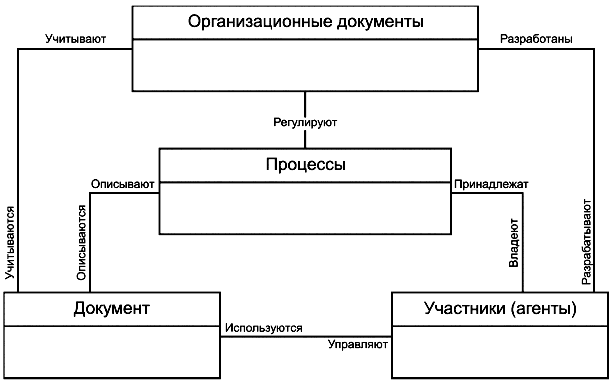 Москва, 22.04.2025
Цифровая трансформация и документы
В условиях цифровой трансформации происходит переосмысление понимания роли документа в системе социальных и экономических отношений в обществе. 
Обсуждаются вопросы соотношения понятий и реализаций документа, документированной информации, данных. 
Это вызывает, в том числе, и необходимость развития регламентации сферы управления документами. 
Регламентация должна быть сквозной: от создания документа в деятельности организации до его хранения и использования в государственном архиве. 
Такая регламентация затруднена тем, что изменения в процессах документообразования происходят быстрее, чем их теоретическое и методологическое осмысление.
Москва, 22.04.2025
Развитие нормативной базы будет происходить по следующим направлениям
фиксация консервативных практик, показавших свою эффективность и направленных на работу с аналоговыми документами;
закрепление возможностей, предоставляемых информационными системами в части управления документами в целом;
регламентация обоснованных подходов по работе с «простыми» электронными документами управленческой сферы;
рамочная регламентация работы с видами электронных документов, требующих изучения и накопления практического опыта по их управлению и хранению: базы данных информационных систем, 3D модели, мультимедийные, интерактивные документы, сайты, сообщения в системах электронной почты, мессенджеров.
Москва, 22.04.2025
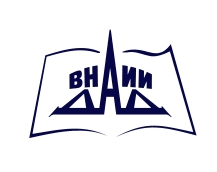 СПАСИБО ЗА ВНИМАНИЕ!
Москва, 22.04.2025